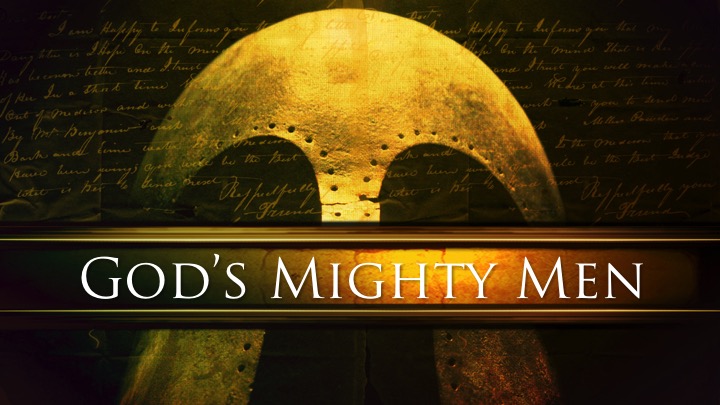 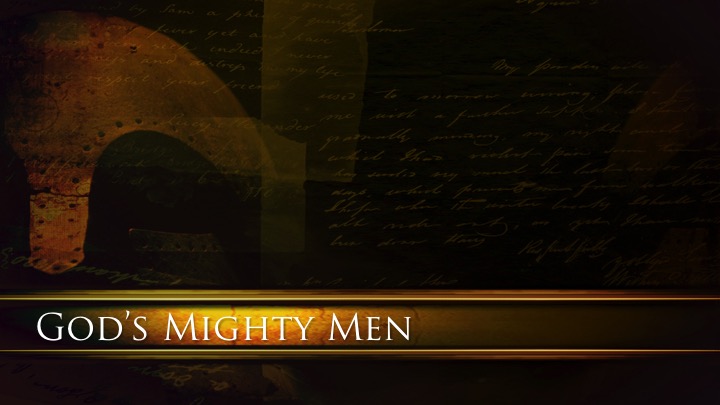 Protect & Defend Even When Others Flee
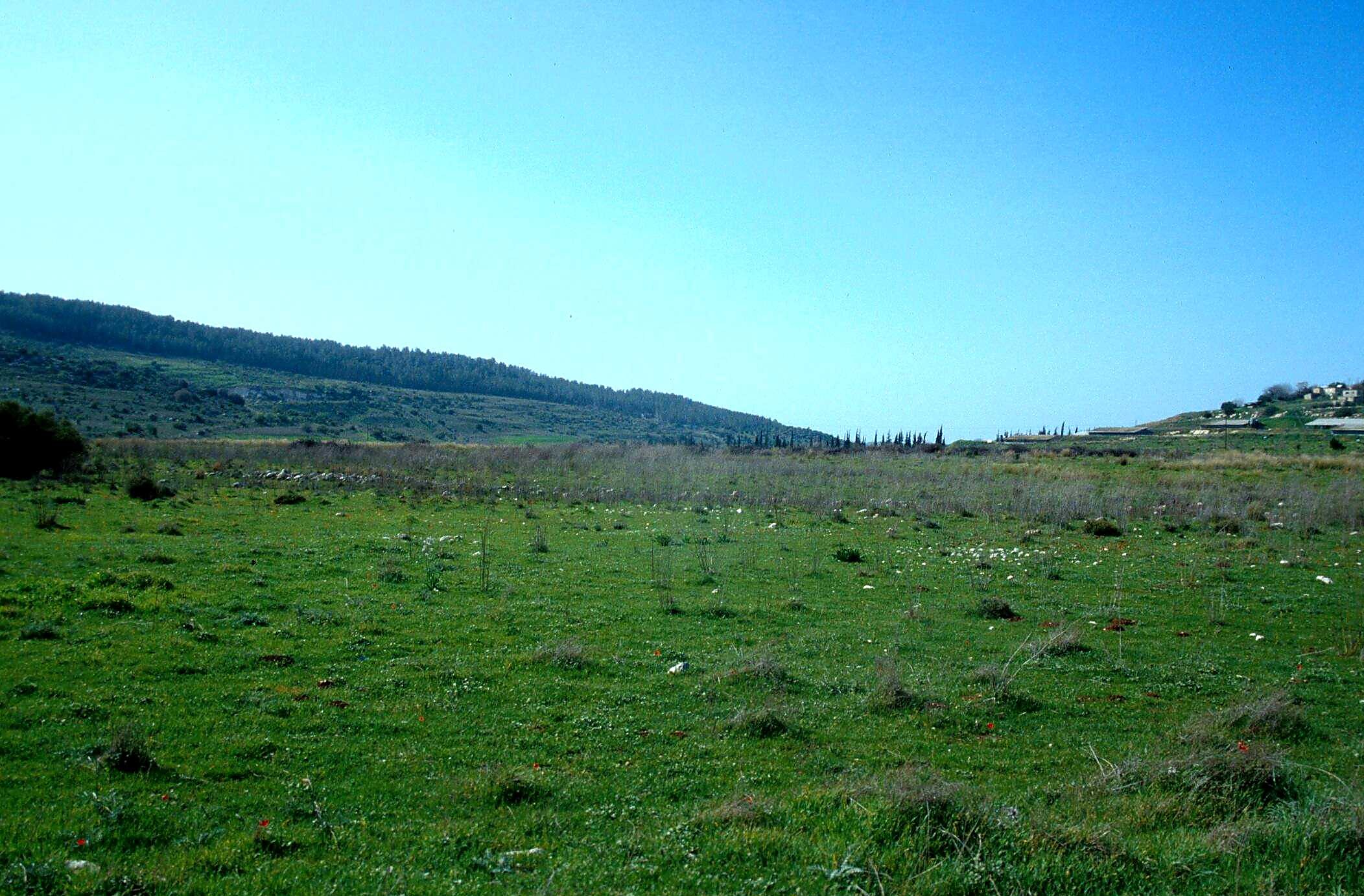 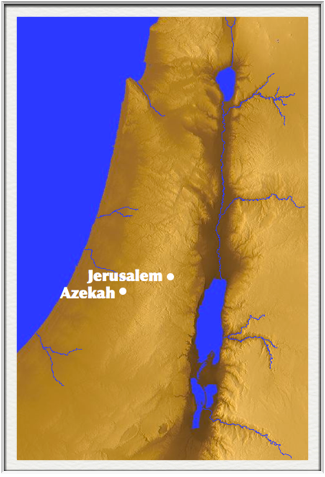 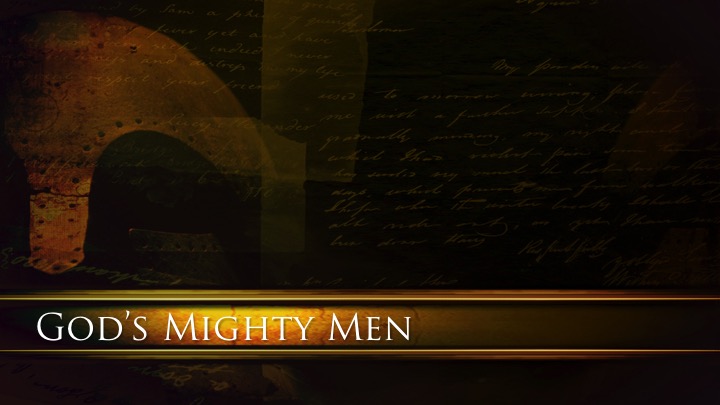 “Be on the alert, stand firm in the faith, act like men, be strong. Let all that you do be done in love.” 
(1 Corinthians 16:13–14)
Protect & Defend Even When Others Flee
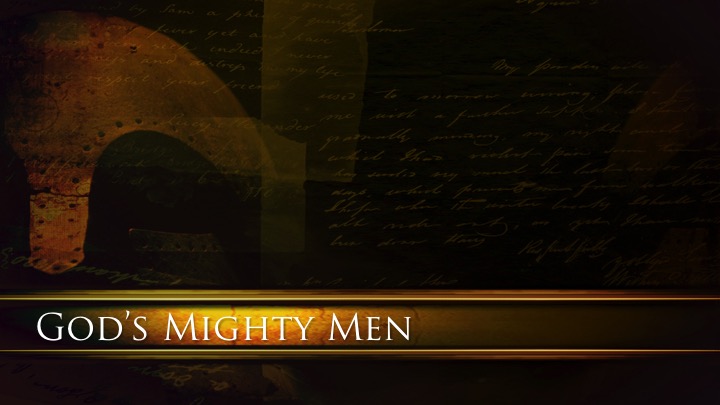 “He arose and struck the Philistines until his hand was weary and clung to the sword....” 
(2 Samuel 23:10)
Keep Up The Fight
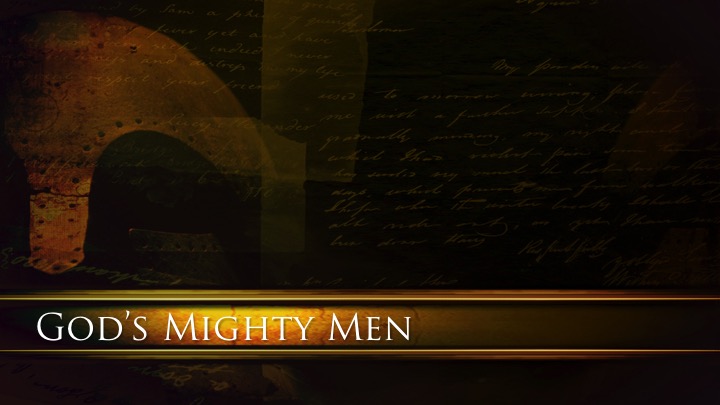 “They took their stand in the midst of the plot and defended it, and struck down the Philistines; and the Lord saved them by a great victory.” 
(1 Chronicles 11:14)
Know Who Gives The Victory